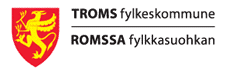 Yrkes- og studiekompetanse (YSK) og tekniske allmennfag (TAF)
Kvaløya Videregående skole

		Vg1	Bygg- og anleggsteknikk.
		Vg2 	Tømrerfaget eller betongfaget.
		Vg3	Tømrerfaget eller betongfaget.
		Vg4	Tømrerfaget eller betongfaget.
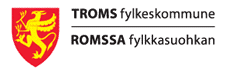 Yrkes- og studiekompetanse (YSK) og tekniske allmennfag (TAF)
Et samarbeid mellom: 

Ulike bedrifter i regionen.
Opplæringskontoret BYGGOPP.
Kvaløya videregående skole.
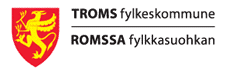 Yrkes- og studiekompetanse (YSK) og tekniske allmennfag (TAF)
Hvorfor YSK/TAF:
Næringslivet ønsker/ trenger flere ingeniører/ sivilingeniører med praktisk bakgrunn.
Gir fagarbeidere et spesielt godt teorigrunnlag for videre studier.
Styrke og videreutvikle samarbeidet mellom skole og bedrift.
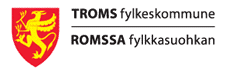 Yrkes- og studiekompetanse (YSK) og tekniske allmennfag (TAF)
Hva er YSK/TAF:
4-årig utdanningstilbud.
Vekseler mellom opplæring i skole og bedrift.
Fag-/Svennebrev.
Spesiell studiekompetanse.
Lønn under utdannelse.
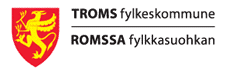 Yrkes- og studiekompetanse (YSK) og tekniske allmennfag (TAF)
Gjennomføring:
1. og 2. året er man definert som elev. Fra skoleslutt 2 året og frem til fellesferien, jobber eleven/lærlingen.
3. og 4. året er man definert som lærling og skriver lærekontrakt med bedriften.
3 året er det undervisning i 3 dager pr. uke og opplæring i bedrift i 2 dager pr. uke. 
Det siste året er det undervisning 2 dager pr. uke og opplæring i bedrift 3 dager pr.uke.
Eleven/lærlingen følger arbeidstiden til bedriften 3. og 4 året. 
Er i arbeid i skolens sommerferie og andre undervisningsfrie dager i skoleåret.
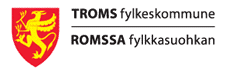 Yrkes- og studiekompetanse (YSK) og tekniske allmennfag (TAF)
Hva skjer etter 4 år?

* Avslutte arbeidsforholdet. 
* Studere videre.
* Søke om stipend fra lærebedriften til videre utdanning. 
* Fortsette som fagarbeider i lærebedriften eller annen bedrift.
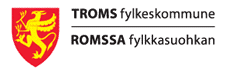 Yrkes- og studiekompetanse (YSK) og tekniske allmennfag (TAF)Fag –og timefordeling YSK/TAF Fag/timerForbehold om små endring fra år til år.
Fag/timer 		1. år 	2. år 	3. år 	4. år 		 	
Matematikk 		5 (1T) 	5 (R1) 	5 (R2) 	0 			 
Fysikk 		0 	0 	5 (F1) 	5 (F2) 			
Norsk 		0 	4 	4 	6 			
Naturfag 		2 	3 	0 	0 			
Engelsk 		5 	0 	0 	0 			 
Samfunnsfag 	 	0  	3 	 			                          
Historie                                                                                  5                                                                                               
Kroppsøving                           2                     2                                                                                                                       
SUM fellesfag 	14	17 	19 	11 				

Felles programfag 	23 	21 	0 	0 			 	
Opplæring i bedrift 		 	16 L	24 L	 		
SUM 		37 	38 	35 	35
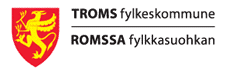 www.kvaloya.vgs.no
facebook.com/kvaloyavgs
Post.kvaloya@tromsfylke.no
Telefon 777 88 400